TAIMIENPHI.VN
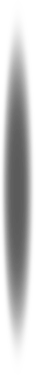 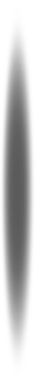 Diễn đạt nội dung của bạn ngắn gọn
Diễn đạt nội dung của bạn ngắn gọn
01
02
NỘI DUNG CHÍNH
03
04
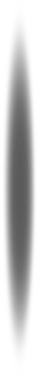 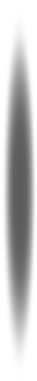 Diễn đạt nội dung của bạn ngắn gọn
Diễn đạt nội dung của bạn ngắn gọn
TIÊU ĐỀ
PowerPointDep.net chuyên cung cấp các mẫu thiết kế hàng đầu về PowerPoint.
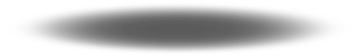 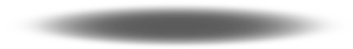 Thêm chữ
Diễn đạt nội dung của bạn ngắn gọn
PowerPointDep.net chuyên cung cấp các mẫu thiết kế hàng đầu về PowerPoint.
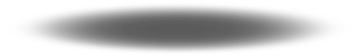 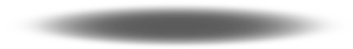 PowerPointDep.net chuyên cung cấp các mẫu thiết kế hàng đầu về PowerPoint.
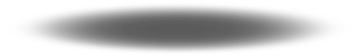 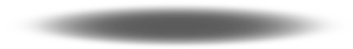 Thêm chữ
PowerPointDep.net chuyên cung cấp các mẫu thiết kế hàng đầu về PowerPoint.
Diễn đạt nội dung của bạn ngắn gọn
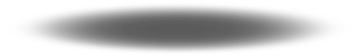 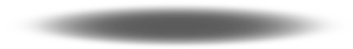 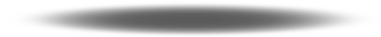 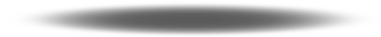 TIÊU ĐỀ
Thêm tên biểu đồ tại đây
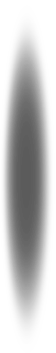 (Đơn vị:    )
Chú thích
01
Chú thích
02
Chú thích
03
Chú thích
04
TIÊU ĐỀ
01
02
03
04
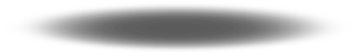 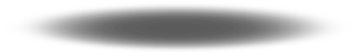 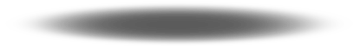 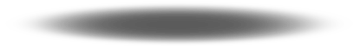 Chú thích
Chú thích
Chú thích
Chú thích
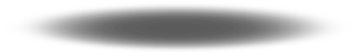 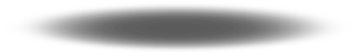 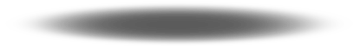 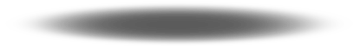 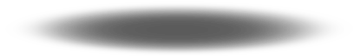 PowerPointDep.net chuyên cung cấp các mẫu thiết kế hàng đầu về PowerPoint.
PowerPointDep.net chuyên cung cấp các mẫu thiết kế hàng đầu về PowerPoint.
PowerPointDep.net chuyên cung cấp các mẫu thiết kế hàng đầu về PowerPoint.
PowerPointDep.net chuyên cung cấp các mẫu thiết kế hàng đầu về PowerPoint.
TIÊU ĐỀ
(Đơn vị:    )
(Đơn vị:    )
Tên biểu đồ
Tên biểu đồ
Click 2 lần vào biểu đồ để thay đổi số liệu. Chọn Convert, chọn Edit data.
(Đơn vị:    )
(Đơn vị:    )
Tên biểu đồ
Tên biểu đồ